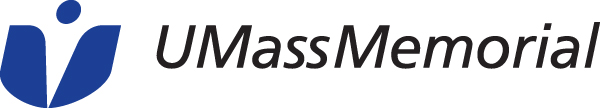 Program Effectiveness Data
Radiation Therapy Program 
UMass Memorial Medical Center
Program effectiveness data is published on the
Joint Review Committee on Education in Radiologic Technology  website     https://www.jrcert.org
Pass Rate for UMass Memorial 1st Time Examinees taking the National Credentialing Examination
* Percentage of graduates passing the national certification exam on first attempt. Rate determined by dividing the number of graduates passing the exam by the number of graduates taking the exam.
Employment Rate within 12 Months of Graduation
* Percentage of graduates securing employment in radiation therapy within 12 months of graduation.  Determined by the number of graduates employed within 12 months of graduation divided by the number of graduates seeking employment.
Annual Program Completion Rate
* Percentage of initially enrolled students graduating from the Program.  Determined by dividing the number of students completing the Program by the number of students initially enrolled.